Самарский государственный экономический университет
Кафедра цифровых технологий и решений
Информационно-коммуникационные технологии в профессиональной деятельности
к.э.н. Коробецкая Анастасия Александровна
к.п.н. Чеверева Светлана Александровна
к.э.н. Кожухова Варвара Николаевна
Самара 2019
Введение. Компьютерные сети. Интернет
2
Основные понятия
Сеть (граф, net) – это множество произвольных элементов (узлов, вершин), связанных между собой линиями связи (ребрами, дугами).
Сети могут быть как материальными, так и абстрактными.
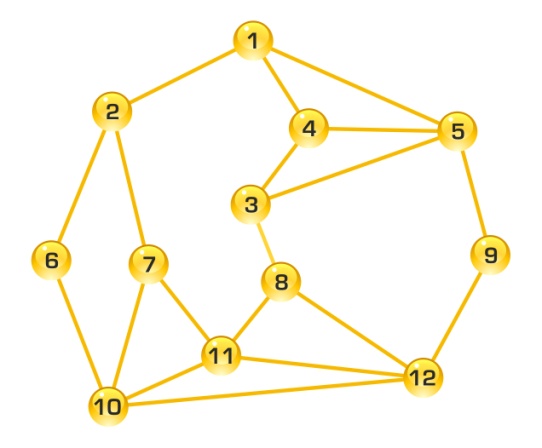 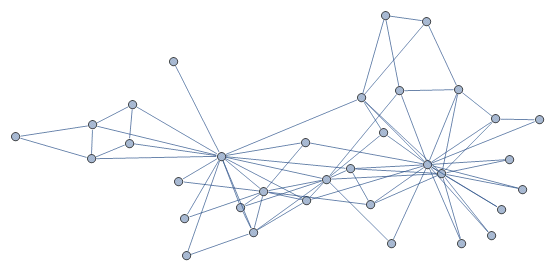 Информационная сеть (вычислительная, компьютерная, коммуникационная сеть, network, КС) – это система распределенных на территории аппаратных, программных и информационных ресурсов, связанных между собой каналами передачи данных.

Самая известная и обширная компьютерная сеть – Интернет.
3
Из кого состоит сеть?
Абонент (=узел, хост, станция) — это устройство, подключенное к сети и активно участвующее в информационном обмене.
Узлами КС могут быть:
компьютеры
сетевые устройства
другие устройства с доступом в сеть
Узел
Клиент
(рабочая станция)
Сервер
Выделенный сервер
Невыделенный сервер
Абонентом также называют человека, пользователя, 1) как активного участника сети, 2) как конечный пункт доставки информации по сети, 3) как участника правовых отношений.
4
Пакет (Packet)
Заголовок (Header)
Данные (Data)
Методы коммутации
Коммутация - установление связи между абонентами сети.
Одно из основных отличий современных компьютерных сетей от традиционных (телефонных, радио, телевизионных).

Основные методы:
коммутация каналов (телефонная сеть)
коммутация пакетов (компьютерная сеть)
Пакет (кадр, блок) – «порция» информации, передаваемая в сети.
Коммутатор – промежуточное устройство (узел сети), которое передает данные другим узлам. Задача коммутатора – передать данные от одного узла до другого.
5
Коммутация каналов
Коммутация каналов - между  абонентами устанавливается непрерывная физическая связь. Промежуточные коммутаторы не задерживают передаваемые данные .
+ монополия абонентов на канал
+ постоянная и известная скорость во время соединения
- отказ любого устройства на линии = обрыв связи
 нерациональное использование пропускной способности каналов
 задержка перед передачей данных для установления соединения
 нехватка каналов
 у каждого абонента только одно соединение
АТС
АТС
АТС
АТС
Абонент Б
Абонент А
АТС
АТС
АТС
6
Коммутация пакетов
Коммутация пакетов – между абонентами не создается постоянное соединение. Данные передаются отдельными частями (пакетами), каждый из которых доставляется независимо от других. Коммутаторы накапливают пакеты и анализируют сеть для выбора оптимального маршрута доставки.
+ высокая общая пропускная способность сети, особенно при передаче «пульсирующего» трафика
+ несколько параллельных сеансов связи у каждого абонента (теоретически – бесконечно много)
+ при отказе отдельного коммутатора можно найти обходной путь, не прерывая связь (динамическое перераспределение трафика)
- скорость передачи не гарантируется, возможны задержки, очереди
- возможные потери данных

Пакет 1
Пакет 2
Хост Б
Пакет 3
Хост А
маршрутизатор
7
Протокол
Протокол – это набор правил, в соответствии с которыми пакеты передаются по сети.
В протоколах описываются такие вопросы как:
как «нарезать» исходные данные на пакеты
как поместить данные в пакет
как узнать, кому предназначен пакет
как отделить один пакет от другого
как извлечь данные из пакета
как проверить полученные данные на наличие ошибок
как зашифровать/расшифровать данные
как предать данные в виде электрических сигналов
и др.
Протоколы позволяют разным устройствам и разным программам от разных производителей «общаться» друг с другом «на одном языке».
Общепринятые протоколы записываются в виде открытых стандартов.
В сети действует одновременно много протоколов, каждый решает свою задачу. Все множество протоколов, управляющих данной сетью, называется стеком протоколов.
8
Классификации компьютерных сетей
В зависимости от того, какие абоненты входят в сеть:
 одноранговые сети 
 сети с выделенным сервером.
По составу вычислительных средств:
 однородные – объединяют однородные вычислительные средства (компьютеры);
 неоднородные – объединяют различные вычислительные средства (например: ПК, торговые терминалы, веб-камеры и сетевое хранилище данных).
По способу связи:
 проводные;
 беспроводные.
По масштабности выделяют:
локальные (ЛВС, LAN, Local Area Network) сети;
региональные (MAN, Metropolitan Area Network) сети;
глобальные (WAN, Wide Area Network или GAN, Global Area Network) сети;
корпоративные сети.
9
Особенности локальных и глобальных сетей
Локальная сеть
Глобальная сеть
Высокая скорость передачи информации, большая пропускная способность линий связи. 
Высококачественные каналы связи (мало ошибок передачи).
Передача данных гарантирована.
Небольшое и ограниченное количество узлов.
Может быть централизованной.
Возможна низкая скорость передачи.
Низкое качество каналов связи на отдельных участках.
Передача данных не гарантирована.
Сеть рассчитана на неограниченное число абонентов, заранее неизвестное.
Не может быть централизованной.
Региональные и корпоративные сети могут иметь признаки и глобальных, и локальных сетей.
Корпоративные сети обычно закрытые, доступ к ним имеют только сотрудники. На первом плане - безопасность сети.
10
Internet
Internet = Interconnected networks
Интернет – это глобальная система объединенных компьютерных сетей. Интернет использует принцип маршрутизации пакетов данных и построен на основе стека протоколов TCP/IP.
Сервисы Интернет определяют его структуру с точки зрения пользователя:
Сервис DNS (система доменных имен)
Всемирная паутина (WWW, Web), в том числе:
Веб-сайты
Веб-форумы
Социальные сети
Блоги
Электронная почта
Системы мгновенного обмена сообщениями
Системы файлового обмена 
Телеконференции
IPTV
IP-телефония
Удаленное управление
и др.
11
Характеристики Интернета
Электронный (цифровой)
Глобальный
Децентрализованный
Стандартизованный
Изменчивый
Растущий
Публичный (открытый)
динамичный
3 июня 2011 года была принята резолюция ООН, признающая доступ в Интернет базовым правом человека. Таким образом, отключение тех или иных регионов от Интернета является нарушением прав человека.
Интернет считается достоянием человечества.
Сегодня каждый день в Интернете публикуется больше информации, чем было всего накоплено человечеством к моменту его создания.
12
История сети Интернет
Родина Интернета – США. 
Первые компьютерные сети связывали центральный компьютер (сервер) и терминалы. Такие сети были централизованными.
Управление перспективных разработок (DARPA) по заданию министерства обороны США приступило к проекту по созданию экспериментальной децентрализованной сети для обмена данными в пакетном режиме
1969	Внедрение первой вневедомственной национальной компьютерной сети ARPANET. 
1975	ARPANET переходит из разряда экспериментальной сети в рабочую сеть.
«второе рождение» Интернета - вышел первый стандарт для протоколов TCP/IP. Из ARPANET выделилась MILNET, которая стала относиться к министерству обороны США. Термин Internet стал использоваться для обозначения единой сети: MILNET +ARPANET. 
1989 	Тим Бернерс-Ли предложил концепцию распределенной информационной системы с целью "объединения знаний человечества", которую он назвал "Всемирной паутиной" (World Wide Web - WWW)
ARPANET прекратила свое существование.  Выпущен первый браузер.
1994	Появление первой технологии поиска и индексации веб-страниц WWW-Worm.
	...
2010	число устройств в сети превысило число жителей Земли (Интернет вещей)
2012	число пользователей, регулярно использующих Интернет, составило более 2,4 млрд. человек (каждый третий житель Земли)
13
Доля населения с доступом в Интернет
14
Частичная карта Интернета (2005г.)
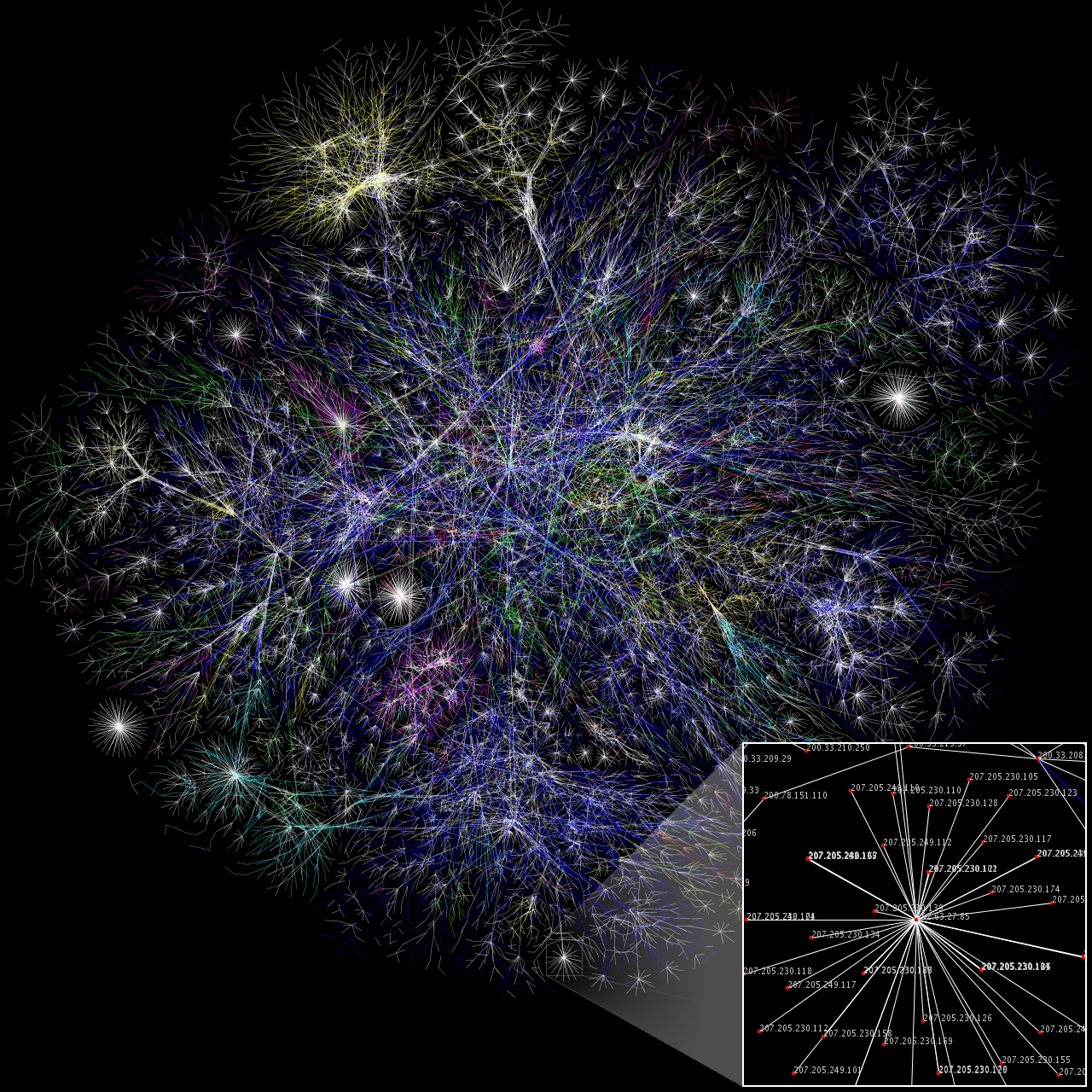 линии – участки сети между узлами;
чем короче линия, тем быстрее связь;
цвет – домен (com, org, ru…)
15
Количество сайтов по странам
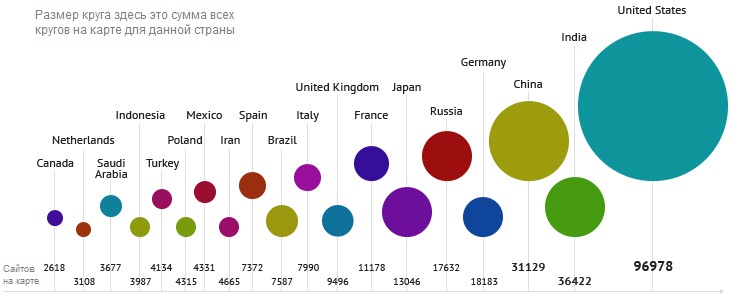 Источник: internet-map.net
16
Мировая карта Интернета
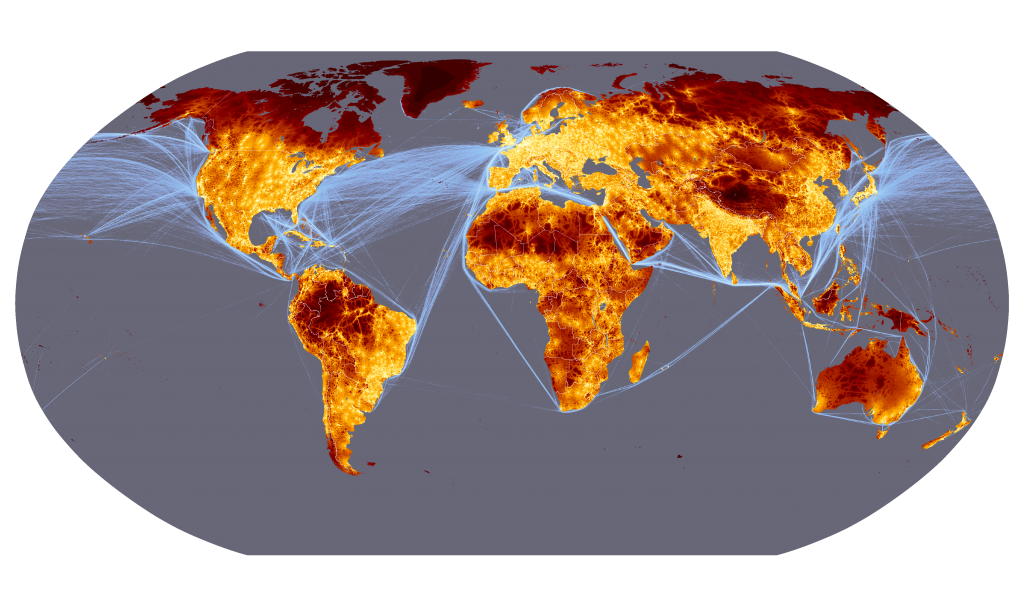 17
Информационный взрыв
По оценкам экспертов,суммарный объем сгенерированных данных составил:
2011г. - 1,8  ЗБ
2012г. - 2,8  ЗБ
2015г. - 8  ЗБ (более 1 ТБ на жителя Земли)
2020г. - 40  ЗБ
1 ЗБ = 1 млн. ТБ = 
1 000 000 000 000 000 000 Б
Информационный голод и информационная перегрузка
Парадокс: Информацию можно найти очень быстро, но нужную и надежную информацию найти очень трудно.
18
Единицы измерения информации
Бит = 0 или 1, минимальная единица информации
Байт = 8 бит, наименьшая единица информации в компьютере
19
Контрольные вопросы
Дайте определение компьютерной сети.
Что такое (кто такой) абонент?
Какие бывают виды узлов в сети?
Что такое пакет данных? Из чего он состоит?
Чем отличается коммутация каналов от коммутации пакетов?
Что такое протокол? Зачем он нужен?
Что такое Интернет?
Чем отличается Интернет от Веб (WWW)?
Где и когда появился Интернет?
Где находится «центр управления» Интернетом?
Перечислите основные единицы измерения информации.
20
WEB
21
Всемирная паутина (WWW)
World Wide Web (WWW, всемирная паутина, веб) – это общемировое хранилище данных, распространяемых через сеть Интернет.
WWW ≠Интернет
Интернет – это глобальная компьютерная сеть (устройства, линии связи, сигналы)
WWW – это распространяемые в этой сети ресурсы, в первую очередь сайты
Большая часть ресурсов WWW  - это гипертекст. Гипертекст – это система текстовых документов (страниц), связанных между собой с помощью ссылок.
Гипертексты создаются с помощью языка HTML.
К другим ресурсам WWW относятся: изображения, аудио, видео и другие файлы, приложения (программы), базы данных.
Ресурсы WWW могут быть пассивными и активными. Активные ресурсы взаимодействуют с пользователями: форумы, социальные сети, интернет-магазины, блоги, wiki-проекты, чаты и др. Пассивные ресурсы предназначены для просмотра: текстовые страницы, картинки, документы, файлы.
22
Архитектура WWW
Всемирная паутина построена на клиент-серверной технологии. Клиент и сервер – это программы, запущенные на компьютерах, подключенных к Интернет.
Всемирную паутину образуют миллионы веб-серверов сети Интернет, расположенных по всему миру.
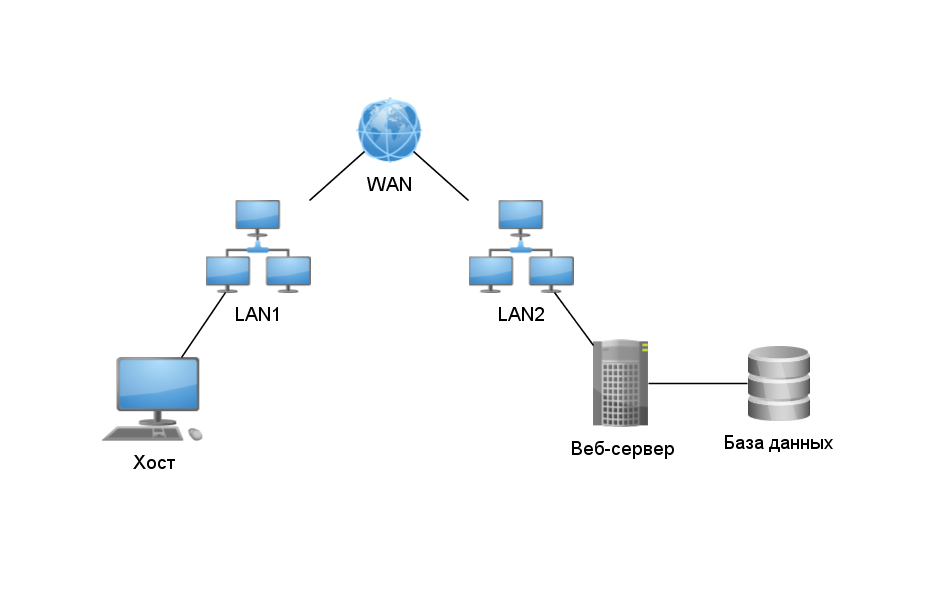 файлы, данные
ответ
запрос
Программа-сервер
Программа-клиент
23
Веб-сервер
Веб-сервер – это устройство в сети и установленная на нем программа, которые способны в ответ на запрос клиента предоставить ему нужные данные (файлы, веб-страницы).
Простейший вариант:
Клиент запрашивает файл, указав имя и путь
Веб-сервер находит соответствующий файл на локальном жёстком диске и отправляет его по сети клиенту. Если файл не найден, отправляется сообщение об ошибке.

Более сложные веб-серверы способны динамически генерировать документы с помощью шаблонов и сценариев (CGI, PHP).
Один из наиболее распространенных серверов на сегодняшний день – бесплатный Apache 2.2.
24
Веб-документы
Статические документы с фиксированным содержанием, которое сохраняется в сервере. Клиент получает только копию файла. (HTML)
Динамические документы не существуют заранее в виде готового файла. Создается веб-сервером каждый раз, когда клиент запрашивает документ. Сервер получает входные данные от клиента с помощью форм. (CGI, PHP).
Активные документы включает программы и активные элементы, обрабатывающиеся на стороне клиента , в браузере. (JavaScript, Flash).
25
Веб-клиент
Веб-клиент (браузер, browser) – программа для отправки запросов серверу и отображения полученных результатов.
Задачи:
отправка запросов и получение ответов от сервера (в специальном формате);
Интерпретация (расшифровка) полученных ответов и представление в доступном для пользователя виде;
дополнительные функции – история, кэш, cookies, хранение пользовательских настроек, анализ страниц и др.
Наиболее распространенные браузеры: Internet Explorer, Mozilla Firefox, Google Chrome, Opera, Safari.
26
Cookies
Куки, «плюшки», «печеньки» - небольшой фрагмент данных, отправленный веб-сервером и хранимый на компьютере пользователя. 
Браузер всякий раз при попытке открыть страницу соответствующего сайта пересылает этот фрагмент данных веб-серверу в виде HTTP-запроса. Применяется для сохранения данных на стороне пользователя, на практике обычно используется для:
аутентификации пользователя;
хранения персональных предпочтений и настроек пользователя;
отслеживания состояния сессии доступа пользователя;
ведения статистики о пользователях.
 
Куки удаляются:
В конце сессии (например, когда браузер закрывается), если куки не являются постоянными.
Дата истечения была указана и срок хранения вышел.
Браузер удалил куки по запросу пользователя.
27
Кеш
Кеш (кэш, cash) (в общем смысле) – промежуточное хранилище данных, промежуточная память, которая расположена «ближе» к потребителю, чем основное хранилище. Нужна для ускорения доступа при повторных запросах.
Кеш браузера – файлы в специальном формате, в которые временно записываются большие файлы, получаемые из сети (картинки, видео, аудио, реже – веб-страницы).
При повторном обращении к этим файлам, если они еще не устарели, браузер не будет их загружать из сети, а возьмет из кеша.
Кроме того, в кеше файлы «собираются» из фрагментов.
Размер кеша обычно можно изменить в настройках браузера. Кеш рекомендуется периодически очищать.
Кеш не следует путать с автономным режимом работы браузера.
28
Плагин (расширение)
Plug-in (расширение, дополнение) – программа, которая встраивается в другую программу (браузер) и расширяет ее функциональность.
Чрезвычайно популярная сегодня концепция, позволяющая пользователю настроить браузер под свои нужды, а разработчику браузера освободить себя от решения «посторонних» проблем.
Примеры:
проверка орфографии
переводчики
блокировка рекламы и нежелательного контента
toolbars – панели инструментов, обычно от какого-то ресурса
безопасность
онлайн-сервисы
специальный поиск
что угодно
29
Наиболее распространенные браузеры
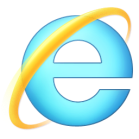 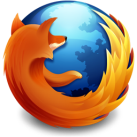 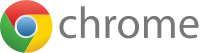 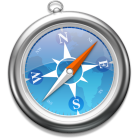 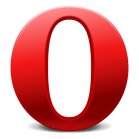 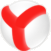 По данным StatCounter на февраль 2016г.
30
Браузерные войны
31
Браузерные войны
Safari
Firefox
Internet Explorer
Chrome
32
HTTP
HyperText Transfer Protocol – язык запросов, на котором «разговаривают» клиент и сервер. Это протокол, т.е. набор правил в виде стандарта (1992г.)
Позволяет:
сообщить, какой веб-документ запросил пользователь (имя и путь файла)
передать файл в виде текста
сообщить информацию о файле (размер, дата изменения, тип)
сообщить информацию о клиенте и сервере (название, версия)
передать данные от клиента серверу
сообщить о типе ошибки, если передача файла не удалась
Недостатки:
отсутствие навигации (отображения структуры сайтов)
отсутствие поддержки распределенности (возможности хранения и передачи файлов с нескольких серверов)
33
Коды состояния
Сообщают о результатах запроса. Записываются в виде трех цифр.
1xx Informational – информационный
100 Continue («продолжить»); 102 Processing («идёт обработка»)
2xx Success – успех
200 OK («хорошо»); 202 Accepted («принято»); 206 Partial Content («частичное содержимое»)
3xx Redirection – перенаправление
301 Moved Permanently («перемещено постоянно»); 302 Moved Temporarily («перемещено временно»); 305 Use Proxy («использовать прокси»)
4xx Client Error – ошибка клиента
400 Bad Request («неверный запрос»); 403 Forbidden («запрещено»); 404 Not Found («не найдено»); 405 Method Not Allowed («метод не поддерживается»)
5xx Server Error – ошибка сервера
500 Internal Server Error («внутренняя ошибка сервера»); 503 Service Unavailable («сервис недоступен»); 504 Gateway Timeout («шлюз не отвечает»)
34
HTTPS
HyperText Transfer Protocol Secure – «безопасный» HTTP. Расширение HTTP для обеспечения защищенного канала связи. Поддерживается всеми популярными браузерами
Позволяет:
Зашифровывать передаваемые данные
Проверять подлинность сервера
Аутентифицировать клиента
Для этого используются сертификаты. Обычно выдаются (подписываются) специальными центрами сертификации (платно), но свои сертификаты может генерировать любой (самоподписанный сертификат).
Используется для:
Доступа к личным данным и сервисам (почта, личные кабинеты, интернет-банкинг), особенно при передаче паролей
Доступа пользователей к закрытым ресурсам
Передачи секретных данных
35
Поисковые системы
Основные составляющие:
Поисковый робот (crawler, паук)
Индексатор
Поисковик
Поисковая система ищет не в Интернете (это было бы слишком долго), а в своем внутреннем индексе с описанием веб-страниц (от краткого до полных копий).
Наиболее известные в России:
Яндекс
Google
Bing
Yahoo!
AltaVista
Mail.ru
Рамблер
Апорт
Нигма.рф
Спутник (бета)
36
Релевантность
Релевантность – соответствие ресурса составленному запросу. Влияет на попадание ресурса в результат запроса и ранжирование результата. Механизм расчета релевантности постоянно усложняется. 

Учитывается:
название и заголовки
ключевые слова, метатеги
непосредственно контент
ссылки, ведущие на ресурс (популярность и окружение)
предыдущие результаты поиска данного пользователя
популярность в запросах других пользователей
географическое положение
дополнительные параметры запроса, применение расширенного поиска
особенности языка (морфология, синонимы, перевод на другие языки, транслитерация, опечатки)
искусственные ограничения (законодательство, реклама)
37
Проблемы поисковых систем
Избыточность – результатом запроса становятся миллионы страниц, в том числе слабо связанные с запросом
«Пузырь фильтров» - результаты поиска зависят от предыдущих запросов, в результате пользователь замыкается в собственном информационном пространстве
Предвзятость – методы поиска неидеальны, существуют способы влияния на результаты запросов по коммерческим, политическим мотивам. Некоторые результаты закрываются для отдельных стран и регионов по местным законам
Поисковые бомбы – получение абсурдного или провокационного результата поиска. Может быть вызвано ошибкой поиска или преднамеренной «подгонки» релевантности страницы.
38
Контрольные вопросы
Что такое WWW?
Какие бывают виды веб-документов?
В чем заключается задача веб-сервера?
Какие задачи решает веб-клиент?
Что такое cookies?
Зачем нужен кеш браузера?
Перечислите наиболее популярные в России и в мире веб-клиенты.
Что такое HTTP?
Что означают коды состояния 200, 404, 502?
Чем отличается HTTP от HTTPS?
39
Адресация в компьютерных сетях
40
Способы адресации
Адрес должен быть:
уникальным (не может быть 2 хостов с одинаковым адресом)
универсальным (для любых устройств в сети)
структурированным (иерархическим)
удобным (как для людей, так и для машин)
Сегодня одновременно используется 3 системы адресации:
MAC-адресация
IP-адресация (IPv4 и IPv6)
Система доменных имен (DNS)
Также применяются:
номера портов
URL
41
Протокол IP
Задача - обеспечить глобальную связь между всеми устройствами. 

Протокол содержит:
Формат IP-адреса
Описание структуры IP-пакета

IP-адрес используется для маршрутизации, т.е. по IP должно быть понятно, где (в какой сети) находится узел, куда отправлять пакет.
Поэтому IP адрес должен содержать две (как минимум) части:
Адрес сети (NetID)
Адрес хоста (HostID)

IP-адрес может быть динамическим, т.е. один адрес назначается разным устройствам, но не одновременно.
42
Адрес IPv4
Стандарт протокола RFC 791 (1981г.).
Состоит из 4 чисел от 0 до 255, записываемых через точку:
101.56.45.78	75.45.34.78	10.0.127.1
Каждое число = 1 байт, т.е. IP-адрес имеет длину 4 байта (32 бита).
Максимальное число адресов 232 = 4 млрд.  В реальности это число меньше, из-за зарезервированных диапазонов.
Способы представления:
двоичный	10010001  11011101  01010101  10010100
десятичный	145.219.85.148
шестнадцатеричный (hex)	0x91dd5594
Неверные IP-адреса:
111.56.045.78, 221.34.7.8.20, 75.45.301.14
43
Иерархическая структура IPv4
Сначала записывается адрес сети, потом – адрес хоста. Но граница между ними может проходить в любом месте адреса.
Чаще всего, граница проходит между байтами:
192.168.1.1
15.7.161.4
10.1.0.15
NetID
HostID
NetID
HostID
NetID
HostID
192.168.1.0
0.0.0.1
15.7.0.0
0.0.161.4
10.0.0.0
0.1.0.15
Но может быть и посередине любого байта:
15.7.161.4
00001111  00000111  10010001  00000100
NetID
HostID
15.7.128.0
0.0.33.4
NetID + HostID = IP
Адреса в формате HostID/NetID запрещено назначать конкретным хостам.
44
Классовая система
NetID и HostID определяется в зависимости от класса сети.
Сегодня устарела, но используется для уже созданных сетей.
Недостаток – избыточность. Например, одна сеть A «занимает» 16,8 млн. адресов, хотя хостов в ней может быть «всего лишь» 100 тыс.
45
Маска сети
Маска определяет биты, относящиеся к NetID.
Можно записать количество битов через дробь после адреса:
192.0.2.34/27
Но чаще используется запись, аналогичная самому IP-адресу.
Каждому классу соответствует маска сети по умолчанию:
255.0.0.0	255.255.0.0	255.255.255.0
46
Основные схемы отправки пакетов
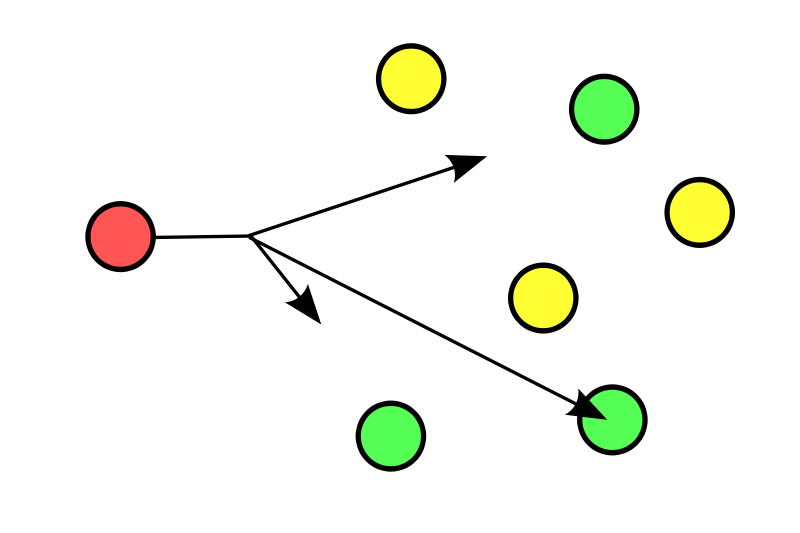 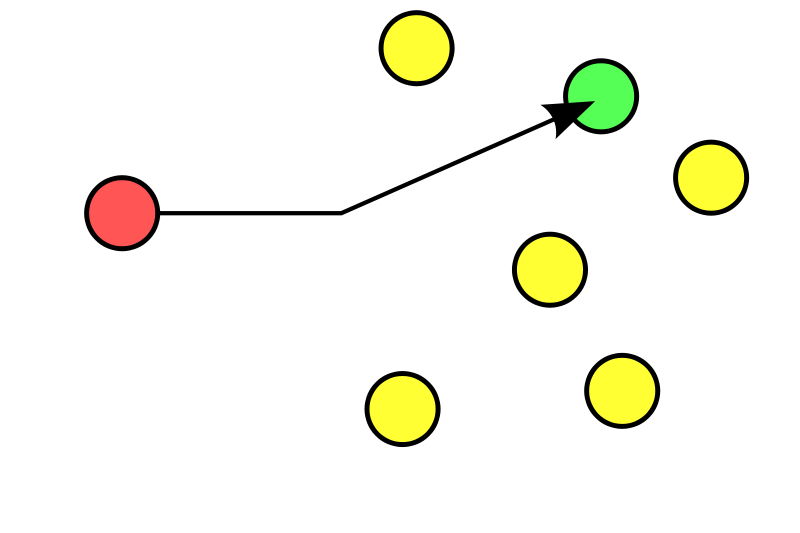 unicast
индивидуальная рассылка
(эй, ты!)
anycast
(ну хоть кто-нибудь!)
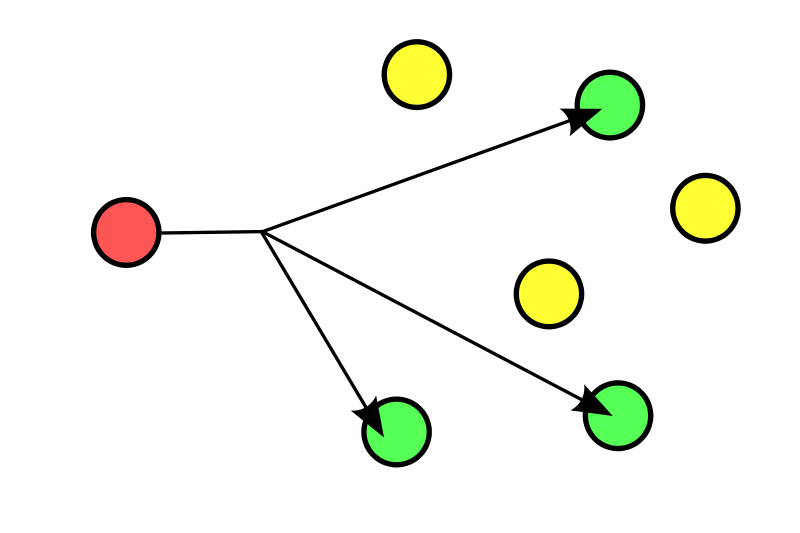 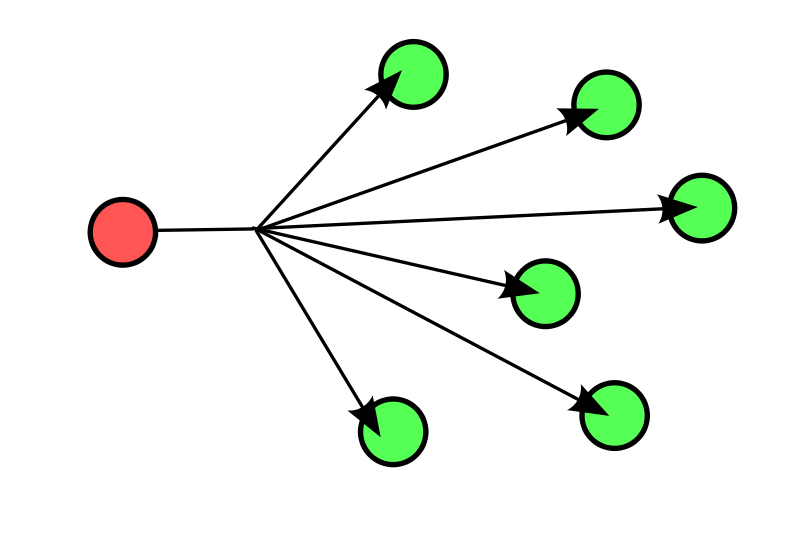 multicast
групповая рассылка
(эй, вы!)
broadcast
широковещательная рассылка
(всем! всем! всем!)
Снижение трафика за счет групповой рассылки:
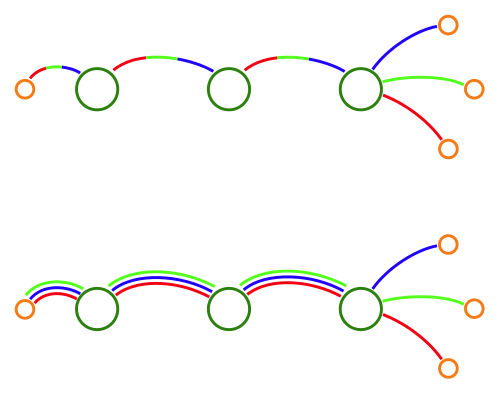 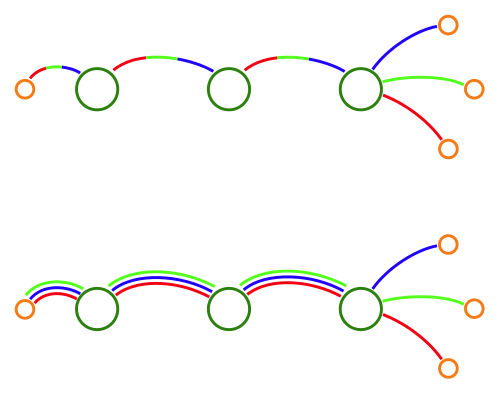 47
Специальные адреса
48
Типы IP-адресов
Статический IP-адрес назначается пользователем в настройках устройства, либо единоразово назначается автоматически при подключении устройства к сети и не может быть присвоен другому устройству.
Динамический IP-адрес назначается автоматически при подключении устройства к сети и используется в течение ограниченного промежутка времени.
(Для получения IP-адреса чаще всего используют  протокол DHCP).
Частный IP-адрес (внутрисетевой, «серый») используется внутри локальной сети.  Назначение таких адресов никто не контролирует, в глобальном масштабе они могут быть неуникальны.
Для выхода  в глобальную сеть хосты с частными IP-адресами могут использовать:
прокси-сервер;
маршрутизатор, поддерживающий NAT (Network Address Translation).
49
IP-адресация версии 6
Стандарт протокола RFC 2460 (1996г.).
Адресное пространство:
IPv6 состоит из 16 байт (128 бит). Максимальное число адресов составляет 2128 = 3,4*1038 или около 5*1028 на каждого жителя Земли. Но как и в IPv4 не все возможные адреса можно использовать.
Способ представления:
Предпочтительная форма (шестнадцатеричная система счисления с двоеточием) 
FEDC:BA98:7654:3210:FEDC:BA98:7654:3210.
Сжатая форма – запись длительной последовательности "0" путем введения двойного двоеточия. Двойное двоеточие допускается использовать только в одном месте адреса. 
1080:0000:0000:0000:0008:0800:200C:417A => 1080::8:800:200C:417A
1::F56::8:801:20D => ???
Смешанная форма – шесть старших чисел (96 бит) записываются в сжатой форме, а младшие числа (32 бита) представляются в виде, принятом в IPv4. 
0:0:0:0:0:0:D:1:44:3 => ::D:1:0.68.0.3
50
Типы IPv6-адресов
Префикс – начало адреса, определяющее тип пакета. Длина префикса записывается после адреса через / (как маска в IPv4).
Индивидуальный адрес (один узел) имеет иерархическую структуру:
поставщик
подсеть
110
регистрация
абонент
узел
Специальные адреса:
51
MAC-адрес
Каждое сетевое устройство имеет MAC-адрес, назначаемый производителем («вшитый»).
Содержит 6 байт (48 бит), записывается в 16-ричном виде:
00-1D-60-74-8B-E8
Строго уникален, но не позволяет найти хост в глобальной сети, зато указывает на производителя. Используется в пределах локальной сети.
1 бит
1 бит
22 бита
24 бита
I/G
U/G
OUI (идентификатор)
OUA (сетевой адрес)
UAA (46 бит)
OUA (Organizationally Unique Address) – уникальный адрес карты для данного производителя.
OUI (Organizationally Unique Identifier) – идентификатор производителя. Назначается организацией IEEE.
I/G (Individual/Group) указывает на тип адреса (0 - индивидуальный, 1 - групповой).
U/L (Universal/Local) - определяет, как был присвоен адрес. Обычно = 0. 1 означает, что адрес задан администратором локальной сети («перепрошит» или назначен через драйвер).
52
Управление MAC-адресом в Windows
Через командную строку - getmac
>getmac

Физический адрес    Имя транспорта
=================== ==========================================================
00-1D-60-74-8B-E8   \Device\Tcpip_{FDDB29EF-C5A1-4CDC-A665-C8D9BD639DA8}
08-00-27-00-48-68   \Device\Tcpip_{429B1394-0396-4FEB-A6C8-D5D5E5223F56}
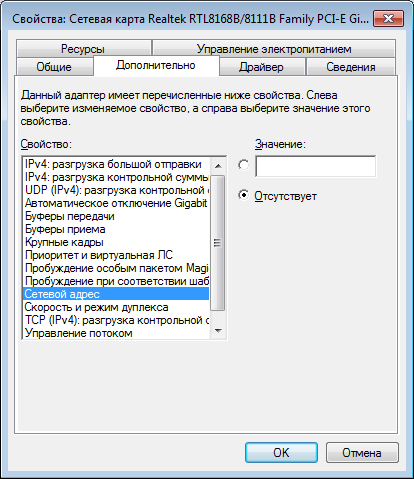 Назначить MAC-адрес можно через диспетчер устройств, в свойствах сетевой карты – вкладка «Дополнительно», свойство «Сетевой адрес».
53
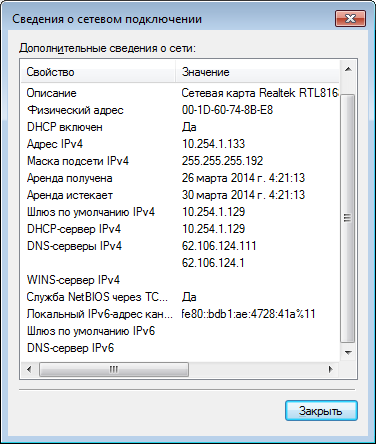 54
Система доме́нных имен (DNS)
Domain Name System позволяет вместо числовых IP-адресов использовать более понятные человеку символьные имена.
Одному доменному имени может соответствовать несколько IP-адресов, и наоборот. DNS не следует путать с URL.
sagmu.ru
semenychev.ru
46.20.71.169
ns.sagmu.ru
globmedia.ru
80.249.164.74
www.uprava.net
moodle.sagmu.ru
46.20.71.172
...
isu.smim.ru
80.249.164.74
93.158.134.11
yandex.ru
213.180.193.11
www.yandex.ru
213.180.204.11
ya.ru
yandx.ru
87.250.250.3
...
...
55
Иерархия доменных имен
0 уровень (корень)
.
com
org
edu
ru
ua
uk
1 уровень
2 уровень
wikipedia
sagmu
smim
ru
en
de
3 уровень
www
moodle
mail
ns
www
Домен (domain – область) – ветвь иерархии, со всеми подчиненными поддоменами.
Полностью определенное доменное имя (FQDN, Fully Qualified Domain Name) – завершается нуль-меткой корня (пустой домен):
dom.sagmu.ru.	www.google.com.	myhost.org.
Частично определенное доменное имя:
dom	dom.sagmu	sagmu.ru		google.com
56
Домены верхнего уровня
57
Правила записи доменных имен
В доменных именах разрешено использовать только 26 символов латинского алфавита (без различения заглавных и строчных букв), арабские цифры 0-9 и дефис.
Максимальный уровень доменного имени - 127. Максимальная длина метки каждого уровня – 63 символа.
zzzzzzzzzzzzzzzzzzzzzzzzzzzzzzzzzzzzzzzzzzzzzzzzzzzzzzzzzzzzzzzz.ru – «последний домен рунета».
Все прочие символы кодируются на основе Punicode.
58
DNS-сервер
Преобразование DNS-имен в IP-адреса и обратно осуществляется DNS-серверами. Соответствия хранятся в хост файле. Каждый DNS-сервер отвечает за определенную зону доменных имен.
Пример распознавания имени:
А → 1: test.example.com?
1 → 2: test.example.com?за .com отвечает сервер 3
2 → 1: см. сервер 3
1 → 3: test.example.com ?за example.com отвечает сервер 4
3 → 4: test.example.com ? 200.31.6.17	 test.example.com
4 → 3: 200.31.6.17
3 → 1: 200.31.6.17
1 → А: 200.31.6.17
DNS-сервер 2
DNS-сервер 3
2.
3.
4.
5.
6.
7.
DNS-сервер 1
DNS-сервер 4
1.
8.
Узел А
59
Прокси-сервер
Интернет/LAN
Интернет
Клиент
Proxy
Прокси задается в настройках конкретной программы (например, браузера) или маршрутизатора. Существуют каталоги открытых прокси-серверов (бесплатных и платных).
Цели:
доступ из локальной сети в Интернет
защита локальной сети от внешнего доступа
увеличение скорости за счет кэширования и сжатия данных
анонимный  доступ
обход ограничений доступа
Недостатки:
для локальной сети может стать «бутылочным горлышком»
замедление на слабых или загруженных серверах
неполная анонимность
если прокси-сервер широко известный, с него может быть запрещен доступ
запрет некоторых служб
60
Контрольные вопросы
Какие способы адресации используются в Интернет?
Как задается адрес IPv4?
Из каких двух частей состоит IPv4?
Что такое маска адреса?
Как задается адрес IPv6?
Что такое MAC-адрес?
Для чего нужна DNS?
Может ли одному домену соответствовать несколько IP-адресов? А одному IP-адресу несколько доменов?
Зачем нужен прокси-сервер?
61
Адресация (Продолжение)
62
nslookup
Системная утилита для dns-запросов.
Server – адрес DNS-сервера, который ответил на запрос
Non-authoritative answer – значит, сервер ответил на запрос, но не он выдал имя
>nslookup google.com
Server:  ns2.smr.aist.net.ru
Address:  62.106.124.111

Non-authoritative answer :
Name:     google.com
Addresses:  2a00:1450:4010:c04::64
          173.194.47.198
          173.194.47.199
          173.194.47.200
          173.194.47.201
          173.194.47.206
          173.194.47.192
          173.194.47.193
          173.194.47.194
          173.194.47.195
          173.194.47.196
          173.194.47.197
>nslookup sagmu.ru ns.sagmu.ru
Server:  UnKnown
Address:  46.20.71.169

Name:     sagmu.ru
Address:  46.20.71.169


nslookup sagmu.ru
Server:  ns2.smr.aist.net.ru
Address:  62.106.124.111

Non-authoritative answer:
Name:     sagmu.ru
Address:  46.20.71.169
63
Файл hosts
Ручная настройка DNS выполняется с помощью редактирования системного файла hosts.
В Windows он находится в %SystemRoot%\system32\drivers\etc\hosts, %SystemRoot% - папка Windows, обычно на диске C
Структура записи в файле:
адрес		доменное имя	#комментарий
127.0.0.1	localhost	#IPv4
::1		localhost	#IPv6
При распознавании dns-имени система в первую очередь обращается к файлу hosts, и лишь потом запрашивает dns-сервер. Исключение – работа через прокси (в этом случае распознавание имен осуществляется proxy-сервером).
Файл hosts обычно редактируются в следующих целях:
ускорение работы и снижение нагрузки на сервер;
перенаправление запросов к локальным ресурсам в обход глобального соединения;
фильтрация нежелательных ресурсов;
злонамеренные цели.
64
Инкапсуляция пакетов
Инкапсуляция - это формирование пакета (кадра) сверху вниз по схеме от отправителя к получателю.
На передающей станции поток данных разбивается на транспортабельные единицы (пакеты), они нумеруются и один за другим отправляются.
Хост А
Приложение
Данные (сообщение)
Заголовок1
Часть 1
Заголовок2
Часть 2
Заголовок3
Часть 3
IP-заголовок
IP-данные
Сеть
Заголовок
Данные кадра
0
0
0
0
1
1
1
65
Декапсуляция пакетов
Декапсуляция - это разбор кадра от отправителя.
На приемнике нужно:
собрать все блоки, пришедшие к одной и той же прикладной программе; 
проверить их  на ошибки;
те, которые свободны от ошибок, доставить к программе в виде целого потока данных или поштучно;
если необходимо, блоки с ошибками запросить повторно.
Приложение
Хост B
Данные (сообщение)
Заголовок1
Часть 1
Заголовок2
Часть 2
Заголовок3
Часть 3
IP-заголовок
IP-данные
Сеть
Заголовок
Данные кадра
0
0
0
0
1
1
1
66
Протоколы UDP и TCP
Эти протоколы отвечают за первоначальную «нарезку» данных на пакеты, их передачу от программы до программы и обратную «сборку» данных из пакетов.
TCP – надежный протокол доставки пакетов. Он проверяет доступен ли получатель, все ли пакеты доставлены, говорит, в каком порядке они идут. На это тратится трафик и время. Каждые пакет упаковывается в «толстый» заголовок.
UDP – быстрый протокол доставки пакетов (дейтаграмм). Ничего не проверяет, просто отправляет пакеты с «легким» заголовком. Это быстрее и проще, но если часть пакетов потеряется или поменяется местами и об этом даже никто не узнает.
Если все-таки требуется контролировать, что передает UDP, это придется делать программе, которая его использует.
67
Сессия (сеанс связи) TCP
Сервер
Клиент
Клиент подключается к серверу
Привет!
Привет.
У меня для тебя пара пакетов. Готов принять?
Давай, поехали.
Первый пошел.
Пакет 1
Получил?
Да, давай следующий.
(продолжение на следующем слайде)
68
Сессия TCP (продолжение)
Сервер
Клиент
Второй пошел.
Пакет 2
Получил?
Нет, что-то не идет.
Сейчас еще раз отправлю.
Пакет 2
Получил?
Да, теперь пришло. Еще пакеты есть?
Нет, это все. Пока.
Пока.
Клиент A отключается от сервера
69
UDP
B
A
Пакет 1
Пакет 2
Пакет 3

Пакет 4
Пакет 5
Пакет 4
Пакет 6
70
Сравнение UDP и TCP
71
Где применяется UDP
Интернет-телефония VoIP
Интернет-телевидение IPTV
трансляция аудио и видео онлайн (стримы и др.)
онлайн-игры
другие системы реального времени
служебная информация и управление сетями, в том числе DNS (узнать IP по доменному имени), DHCP (выдача IP-адреса)
72
Порт
Адрес  позволяет найти компьютер в сети и передать ему пакет данных. Но как узнать, какой программе (приложению) он предназначен?
Порт – это уникальный номер от 0 до 65535, назначаемый каждому приложению для приема/передачи данных. 
Каждый порт может быть занят только одной программой, т.е. если одна программа займет порт 1234, то всем другим программам система запретит его использовать, пока первая программа его не освободит. 
Порты TCP и UDP существуют отдельно и независимо, т.е. может быть одновременно TCP 1234 и UDP 1234.
У сервера и клиента могут быть разные номера портов (и чаще всего так и бывает).
Порт – это просто номер, он не имеет физической формы.
Порт можно записать вместе с IP-адресом или DNS через двоеточие:
127.0.0.1:8080	192.169.1.10:51076	example.org:42240
73
Типы портов
0 – зарезервирован (указывается как порт отправителя, если обратной передачи данных не предусмотрено);
1.. 1023 –  закрепленные порты - общеизвестные службы (электронная почта, HTTP и др.), их должны знать все компьютеры для комфортной работы пользователя в сети;
1024.. 49 151 – регистриуемые порты - зарегистрированные в организации IANA службы для частных программ (Skype, ICQ);
49 152.. 65 535 – динамические порты, могут использоваться любыми программами для любых целей. Чаще всего выбирается случайно.
Например, сайты на серверах всегда доступны либо через порт 80, либо через порт 8080 (HTTP).
В Windows перечень портов для общеизвестных и зарегистрированных служб хранится в файле 
%SystemRoot%\system32\drivers\etc\services
%SystemRoot% - папка Windows, обычно на диске C
74
URL
Uniform Resource Locator — единообразный локатор (определитель местонахождения) ресурса. Это основной способ определения расположения ресурсов в WWW.
<схема>://<логин>:<пароль>@<хост>:<порт>/<путь>?<параметры>#<якорь>
схема  обращения к ресурсу (обычно это протокол – http, https, ftp, mailto, file)
хост  полное имя хоста в системе DNS или IP-адрес в десятичной форме
путь  уточняющая информация о месте нахождения ресурса (зависит от протокола, обычно путь к файлу на сервере)
параметры  строка запроса с передаваемыми на сервер параметрами (разделитель - знак &)
?параметр_1=значение_1&параметр_2=значение_2&параметр3=значение_3
якорь  позволяет ссылаться на некоторую часть (раздел) открываемого документа (в HTML задается тэгом <a name=“имя_якоря”>)
http://ru.example.org/mypage.htm#article2 http://en.example.org:80/Special:Search?search=train&go=Go
ftp://myname:mypass@myhost.com:21/etc/motd
file://vms.myhost.edu/disk$user/my/notes/note123.txt
75
Кодирование URL
В URL разрешено использовать лишь ограниченный набор ASCII-символов: латинские буквы, цифры и некоторые знаки препинания.
Недопустимые символы представляются в виде «percent‐encoding»: знак % и шестнадцатеричный код (2 hex-символа = 1 байт).
Например:
пробел	→	%20
! 	→	%21
%	→	%25
*	→	%26
Символы нелатинского алфавита представляются в кодировке Юникод (UTF-8). Но в ней символы кодируются 2 байтами (4 hex-цифры):
М	→	%D0%9C 
и	→	%D0%B8
к	→	%D0%BA
http://ru.wikipedia.org/wiki/Микрокредит 
	→
http://ru.wikipedia.org/wiki/%D0%9C%D0%B8%D0%BA%D1%80%D0%BE%D0%BA%D1%80%D0%B5%D0%B4%D0%B8%D1%82
76
Ping
Ping – это стандартная утилита (системная программа) проверки наличия соединения между узлами.
Ping позволяет проверить наличие связи между двумя узлами и скорость работы по сети, но ничего не знает о работоспособности сайта, почты и т.п.
Она генерирует серию коротких эхо-запросов и обрабатывает статистику по поступившим эхо-ответам:
число успешно доставленных пакетов
среднее время доставки пакета
узнать ip-адрес по имени домена

Ping может использоваться злоумышленниками для сетевых атак, поэтому некоторые известные узлы блокируют ее.
77
Пример работы утилиты Ping
>ping sagmu.ru -n 10 -l 64

Обмен пакетами с sagmu.ru [46.20.71.172] с 64 байтами данных:
Ответ от 46.20.71.172: число байт=64 время=9мс TTL=60
Ответ от 46.20.71.172: число байт=64 время=2мс TTL=60
Ответ от 46.20.71.172: число байт=64 время=5мс TTL=60
Ответ от 46.20.71.172: число байт=64 время=2мс TTL=60
Ответ от 46.20.71.172: число байт=64 время=2мс TTL=60
Ответ от 46.20.71.172: число байт=64 время=29мс TTL=60
Ответ от 46.20.71.172: число байт=64 время=2мс TTL=60
Превышен интервал ожидания для запроса.
Ответ от 46.20.71.172: число байт=64 время=2мс TTL=60
Ответ от 46.20.71.172: число байт=64 время=3мс TTL=60

Статистика Ping для 46.20.71.172:
    Пакетов: отправлено = 10, получено = 9, потеряно = 1
    (10% потерь)
Приблизительное время приема-передачи в мс:
    Минимальное = 2мсек, Максимальное = 29 мсек, Среднее = 6 мсек
78
Пример работы утилиты Ping
Узел  microsoft.com закрыт для эхо-запросов.
>ping microsoft.com

Обмен пакетами с microsoft.com [134.170.185.46] с 32 байтами данных:
Превышен интервал ожидания для запроса.
Превышен интервал ожидания для запроса.
Превышен интервал ожидания для запроса.
Превышен интервал ожидания для запроса.

Статистика Ping для 134.170.185.46:
    Пакетов: отправлено = 4, получено = 0, потеряно = 4
    (100% потерь)
79
Контрольные вопросы
Что записано в файл hosts?
Что позволяет узнать утилита nslookup?
Что происходит при деинкапсуляции пакетов?
Для чего используются порты?
Что такое TCP и UDP?
Когда применяется UDP?
Чем отличается DNS от URL?
Из каких частей состоит URL?
Что такое Ping?
80
Электронная почта
81
Схема обмена электронной почтой
Участники обмена (агенты):
Клиенты:
Mail User Agent
Серверы:
Mail Submission Agent
Mail Transfer Agent
Mail eXchanger
Mail Delivery Agent
клиент-получатель
клиент-оправитель
POP3/IMAP
SMTP
Протоколы:
отправки писем:
SMTP, ESMTP
получения писем:
POP3
IMAP
промежуточный (узнать адрес сервера):
DNS
SMTP,
DNS
Сервер MX
Сервер MDA
Сервер MTA
Сервер MSA
82
Почтовые протоколы
Simple Mail Transfer Protocol (SMTP) — простой протокол передачи текстовых сообщений. Предназначен для передачи исходящей почты. Сообщает от кого, кому и что нужно передать. Предназначен только для передачи текста.

Extended SMTP (ESMTP) – обеспечивает дополнительные возможности: авторизация, передача любых файлов и др. Любые файлы перекодируются в текст в формате MIME.

Post Office Protocol Version 3 (POP3) поддерживает простые требования «загрузи-и-удали» для доступа к почтовым ящикам. Включает 3 шага: 1) авторизация 2) загрузка файлов на компьютер клиента 3) удаление файлов с сервера.

Internet Message Access Protocol — протокол доступа к электронной почте с расширенными возможностями:
просмотр писем без их загрузки (заголовок, дата, размер)
выборочная загрузка писем
отметки «прочитано», «важное» и др. (настраиваемые пользователем)
сортировка писем по папкам
удаление писем в «корзину»
83
Почтовый агент пользователя
Основные функции почтового агента пользователя:
создание и оформление письма
исходящий адрес, адреса отправки копий
тема письма
проверка орфографии
расширенное форматирование (HTML)
вложенные файлы
получение письма
создание ответного сообщения
пересылка полученного письма одному или нескольким адресатам
работа с почтовым ящиком
сортировка писем по папкам
фильтрация спама
правила обработки писем
Наиболее известные почтовые клиенты для Windows: 
The Bat!, MS Outlook, MS Outlook Express (устарел), Windows Mail, Mozilla Thunderbird, Opera Mail
Большое распространение имеют web-клиенты, отображаемые через браузер. В этом случае почтовый клиент работает на стороне сервера и автоматически преобразует письма в web-страницы.
84
Рекомендации по составлению электронных писем для деловой переписки
Обязательно указывайте тему письма!
Представьтесь. В поле «от кого» или в настройках почтового ящика можно указать свое имя, которое получатель увидит вместо почтового адреса или вместе с ним. Желательно указывать реальные ФИО.
Невежливо отправлять письма без текста.
Текст письма должен начинаться с приветствия и заканчиваться подписью. Если вы знакомы с собеседником, в приветствии обратитесь к нему по имени и отчеству. После подписи можно указать должность, организацию и как с вами связаться.

Здравствуйте, Иван Сергеевич!
  …
 --
С уважением,
Корнеева Ирина Владимировна,
начальник отдела кадров ООО «Ирис»
тел.: (846) 111-11-11, 8-999-123-45-67
email: KorneevaIV@ooo_iris.ru
85
Рекомендации по составлению электронных писем для деловой переписки
Сразу обозначьте цель письма, если вы незнакомы с собеседником – поясните, кто вы.
  Пишу в ответ на ваше предложение…
  Хочу сообщить Вам об ошибке на вашем сайте…
  Я много лет являюсь клиентом вашей компании…
Если вы прикрепляете к письму файлы, напишите об этом в тексте письма.
  Высылаю Вам образец и шаблон заполнения договора.
Если вы ожидаете от собеседника каких-то действий, напишите об этом.
  Пришлите заполненный договор в формате DOC и скан-копию листа с вашей подписью.
  Приходите на наше собрание 21 апреля в 12.00 по адресу: …
Нежелательно прикреплять к письму большие файлы (более 10 Мб), особенно, если вы не уверены, что у получателя быстрый Интернет. Если нужно отправить такой большой файл:
заархивируйте его в zip-архив (открывается на большинстве современных компьютеров), если информация важная – с паролем
выложите архив на бесплатный файлообменник или файловое хранилище (Яндекс.Диск, Google Drive, RGhost и др.)
вставьте в письмо ссылку на файл и пароль к архиву, если он нужен
Избегайте грамматических ошибок и опечаток. Не используйте жаргон. Смайлики допустимы только в личной переписке!
86
FTP
87
Протокол FTP
Протокол передачи файлов (File Transfer Protocol) – стандартный механизм для копирования файла от одного хоста на другой через TCP-соединение.
FTP – один из старейших прикладных протоколов, появившийся задолго до WWW и HTTP, в 1971г. Первые клиентские FTP-приложения работали через командную строку.
Отличия от HTTP:
позволяет работать с файлами на удаленном хосте так, как если бы они находились на компьютере пользователя
позволяет видеть файловую структуру (перечень файлов и папок)
предназначен для передачи любых типов файлов
предназначен для двунаправленной передачи (клиент ↔ сервер)
требует авторизации (кроме публичных серверов)
устанавливает одновременно два соединения с сервером: одно для передачи самих файлов, другое – для передачи управляющей информации. Поэтому клиенту не нужно ждать, когда загрузится файл, чтобы перейти в другую папку и т.п.
88
Поиск по FTP
Обычные поисковые системы используют индексацию страниц и могут найти файл на FTP-сервере только тогда, когда на него есть прямая ссылка с web-страницы.
Файловый поисковик ищет файлы напрямую на известных ему FTP-серверах.

FileSearch.ru (не развивается после 2011)
МАМОНТ (mmnt.ru)
FreewareWeb.com
Примеры публичных (анонимных) FTP-серверов:
ftp://mirror.yandex.ru
ftp://ftp.galaktika.ru
89
FTP клиент FileZilla
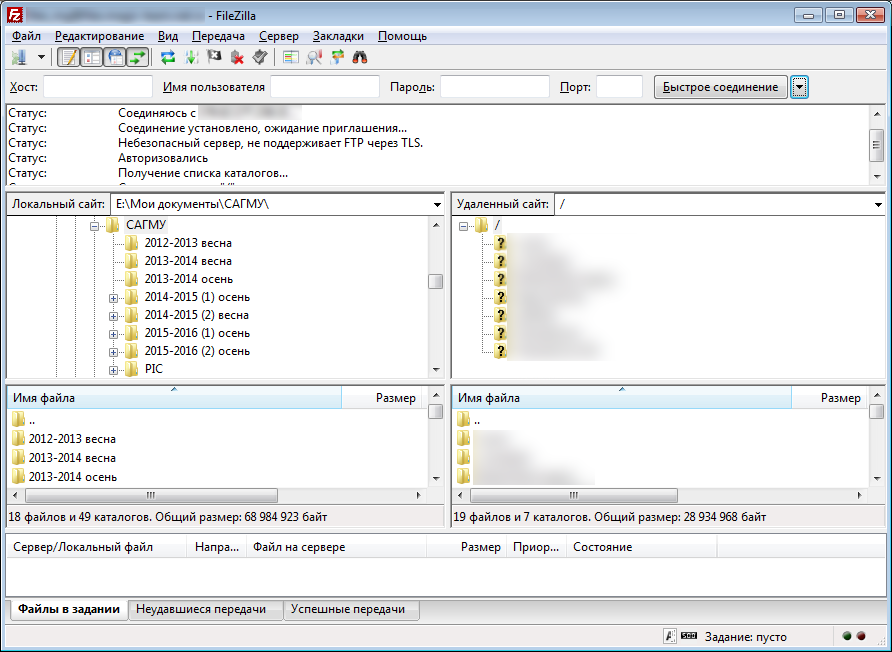 90
Технологии доступа к сети Интернет
91
Скорость доступа
Измеряется в бит/с = 8 * байт/с.
Пример: 30 Мбит/с = 3,75 МБ / с.
Зависит от:
способа подключения
типа провода/беспроводного соединения
технологии доступа
оборудования для подключения (модем, сетевая карта, роутер)
загруженности сети (число подключений со стороны клиента, со стороны сервера)
наличия помех
ограничений провайдера
сжатия данных
направления передачи данных (скорость приема ≠ скорость передачи)
92
Основные технологии доступа
93
Витая пара
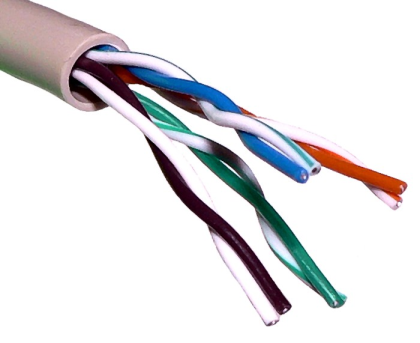 В настоящее время наиболее распространенный тип кабеля для локальных сетей.
Может быть экранированной и неэкранированной.
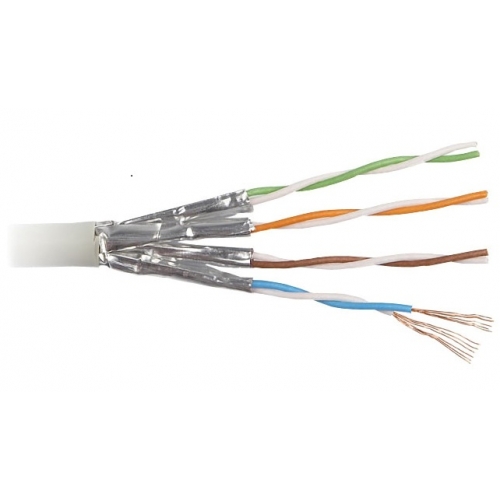 Полоса пропускания 250-1000МГц, расстояние передачи до 100м, скорость от 10Мбит/с до 40ГБит/с.
Для присоединения витой пары используются разъемы (коннекторы) типа 8P8C (RJ-45).
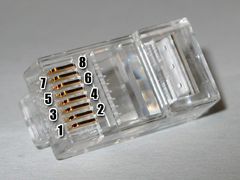 94
Коаксиальный кабель
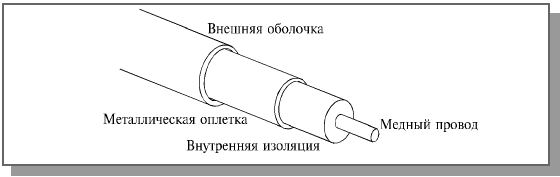 Телевизионный кабель, в компьютерных сетях сегодня почти не используется.
Высокая защищенность благодаря экранированию. Широкая полоса пропускания до 1ГГц.
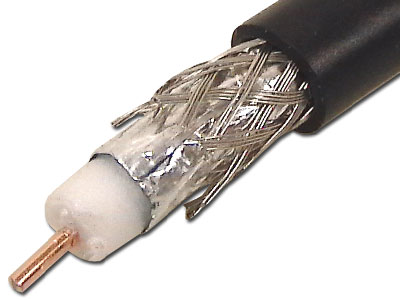 Монтаж кабеля значительно труднее и дороже (в 1,5-2 раза, чем витой пары). Скорости до 10МБ/сек, расстояние передачи – 100-500м.
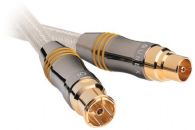 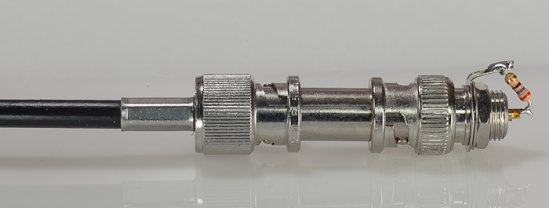 95
Оптоволоконный кабель
Передается не электрический сигнал, а световой импульс.
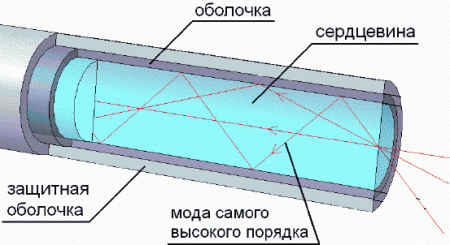 Сильная помехозащищенность и взломоустойчивость.
Широкая полоса пропускания (до 1000ГГц), высокая скорость (до терабит в сек.) и расстояние передачи (тысячи км).
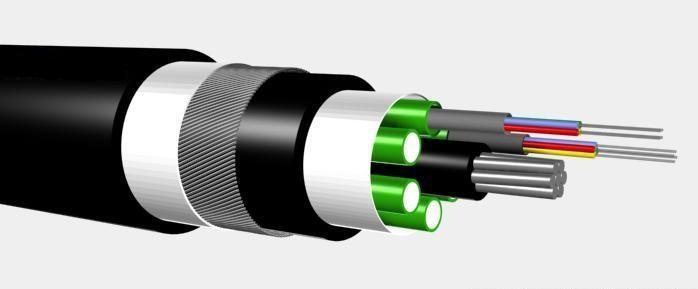 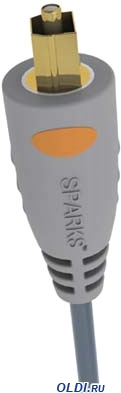 Виды: одномодовый, многомодовый.
Высокая стоимость и трудность прокладки. Требуются специальное оборудование для преобразования электрического сигнала в световой и обратно.  Малейшие ошибки в его установке или повреждение кабеля сильно искажают или полностью нарушают передачу.
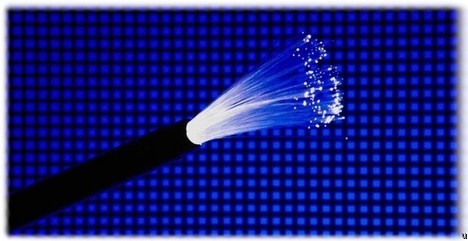 96
Беспроводное соединение
97